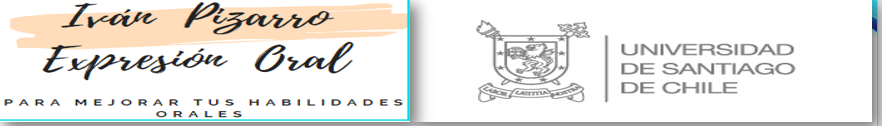 EJERCICIOS PARA MEJORAR LA VOZ
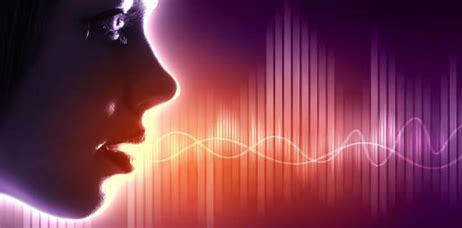 Iván Pizarro Vega
EJERCICIOS DE FONACIÓN
La fonación es la actividad de las cuerdas vocales que se ejercitan por el paso del aire y permiten la  emisión de voz para ser amplificada y posteriormente modificada por los órganos de la articulación (velo  del paladar lengua, labios, dientes) y de esta manera producir los sonidos articulados del lenguaje oral.

A continuación, se sugieren una serie de ejercicios para estimular y controlar la salida de la voz por la  cavidad oral proyectándola y una vez conseguido este propósito, ejercitar el funcionamiento de las cuerdas  vocales
EJERCICIOS
Tome el aire por la nariz , reténgalo por cinco segundos y luego expúlselo por la boca lentamente. Cronometre el tiempo que tarda en  expulsarlo, recuerde que el tiempo debe ser amplio, el mínimo valor es de 10 segundos.

Emita el sonido /a/, prolónguelo el mayor tiempo posible, con voz estable. El minimo valor será de 25 segundos.

Para posicionar la voz, emita el sonido de la /m/, tenga en cuenta que los labios deben estar  cerrados, y la emisión debe ser prolongada y mantenida /mmmmmmm/ la sensación que debe  tener es la vibración nasal o labial y debe escuchar el sonido ubicado en la nariz .
Empiece a trabajar con vocales solo si el sonido anterior se ha posicionado bien. Ahora diga
/NaM/, prolongando cada sonido y recordando que la n y m son sonidos nasales y la vocal tiene  que proyectarse hacia afuera, realice el mismo ejercicio con: /Nem, Nim, Nom, Num/.

Realice  cambios   de   tono   e intensidad  prolongando	las vocales. Empiece con volumen bajo,  aumente la intensidad y finalmente recoja el sonido disminuyendo nuevamente la intensidad.
aaaaaaaa AAAAAAAAAAAAAAaaaaaaaaaaa
Empiece con tono grave, ascienda hasta el tono más agudo y luego realice el desplazamiento del  tono agudo al grave, con todas las vocales
EJERCICIOS PARA LA PROSODIA

La prosodia tiene que ver con las características que tienen los sonidos del habla para transmitir un  mensaje con sentido, esto es, el ritmo, la entonación, el acento, la fluidez y la velocidad.

EJERCICIO 1:
Pronuncie sílaba a sílaba las siguientes palabras:  To-ro    Pe-ce-ra       Mi-cró-fo-no  Ma-no     Ma-le-ta      E-le-fan-te   Ca-ja      Pe-lo-ta      Te-le-vi-sor      Te-la       Ji-ra-fa      Fut-bo-lis-ta  Pe-ra       Por-te-ro         Pa-pe-le-ra     Ba-jo      Pa-la-bra       De-sa-yu-no
EJERCICIO 2:

Pronunciaremos más fuerte la silaba que está destacada:  

corona camarada rotuladores
estufa campesino desconfianza
maduro positivo paracaídas  tozudo armónica refrigerador
EJERCICIO 3:
Diga las siguientes frases, imaginando que está hablando de balcón a
balcón con el/la vecino/a. Debe pronunciar muy bien y proyectar la voz,  sin necesidad de gritar.
¿Cómo estás? Prepárame un café
¿Tienes sal?     Dame un poco
¿Te gustaría ir al cine? ¿Cuánto vale?  Buenos días ¿Qué hora es?     Buenas tardes ¿Por qué no vienes?  Buenas noches ¿Dónde vive?

EJERCICIO 4:
Pronuncie la misma frase con diferentes entonaciones. La primera frase  será declarativa (sólo informa), la segunda será interrogativa (pregunta)  y la tercera será exclamativa (sorpresa).
x Enrique no está.
¿Enrique no está?
¡Enrique no está!
x No queda arroz con  leche.
¿No queda arroz con leche?
¡No queda arroz con leche! x
EJERCICIO 5:
Pronuncie las siguientes frases con diferentes estados de ánimo:  
x Contento
¡Me ha tocado la lotería!
¡Hoy es mi cumpleaños!
¡Mira lo que me ha regalado!
 Enfadado
¿Cuántas veces tengo que decirlo?
¡Siéntate!
¡Ven aquí, ahora mismo!
¡No lo soporto más!  
 Asustado
¡Qué susto me dio!
¡No puede ser!
¿Qué quieres decir?
¿A dónde ha ido? 

 Aburrido
Llevo dos horas esperando.
¿A qué hora acaba?
No ponen nada en la televisión.
Como otro ejemplo diré que usted puede expresar muchas cosas con las mismas palabras:  Qué profesional.

¡Qué profesional! (Admiración que aprueba la gran calidad)

¡Qué profesional! (Admiración que critica la mala calidad)

¡Qué profesional ... ! (Frase burlona)

¿Qué profesional? (Pregunta a qué profesional se refiere)

¿Qué ... profesional? (Doble pregunta que expresa duda)

¿Qué ... profesional! (Pregunta y afirmación admirativa) etc.
LECTURA    DE    TRABALENGUAS 
 
  
1.- A Juan Crima, le dio grima al quemarse ayer con crema.
Zulema dijo: "No quema si la comes por encima".
Y tiene razón Zulema cuando come crema Crima.
 
 
2.- Tú compraste poca capa parda; y el que poca capa parda compra, poca capa parda paga.
Yo, que poca capa parda compré, poca capa parda pagué.
 
 
3.- Tras tres tragos y otros tres,
y otros tres;
tras los tres tragos,
trago y trago son estragos.
 
4.- Travesura de entremés: trápolas, tramo y tragón; treinta y tres tragos de ron, tras trozos de trucha extremos. Tris, tres, tras....
los truena el tren.
Tron, trin, tran, trum, torrontrón.
Nótese la variedad de connotaciones o sentidos que usted puede dar a una palabra solamente con  cambiar la entonación o modulación de su voz. Manos a la obra!
 Sospecha
¡Me temo que la cosa no va por ese lado!  Este chico no me gusta nada.Yo que tú no iría.
 Miedo
Ahh! ¡Una rata debajo de la mesa!
¿Quién hay ahí?  No quiero ir allí.
EJERCICIO 7:
Lea  los siguientes textos con la entonación , modulación, énfasis,  fluidez, etc. para  conmover al lector
INSTANTES

Si pudiera vivir nuevamente mi vida,
en la próxima trataría de cometer más errores.
No intentaría ser tan perfecto, me relajaría más.
Sería más tonto de lo que he sido,
de hecho tomaría muy pocas cosas con seriedad.
Sería menos higiénico.
Correría más riesgos,
haría más viajes,
contemplaría más atardeceres,
subiría más montañas, nadaría más ríos.
Iría a más lugares adonde nunca he ido,
comería más helados y menos habas,
tendría más problemas reales y menos imaginarios.
Yo fui una de esas personas que vivió sensata
y prolíficamente cada minuto de su vida;
claro que tuve momentos de alegría.
Pero si pudiera volver atrás trataría
de tener solamente buenos momentos.

Por si no lo saben, de eso está hecha la vida,
sólo de momentos; no te pierdas el ahora.

Yo era uno de esos que nunca
iban a ninguna parte sin un termómetro,
una bolsa de agua caliente,
un paraguas y un paracaídas;
si pudiera volver a vivir, viajaría más liviano.

Si pudiera volver a vivir
comenzaría a andar descalzo a principios
de la primavera
y seguiría descalzo hasta concluir el otoño.
Daría más vueltas en calesita,
contemplaría más amaneceres,
y jugaría con más niños,
si tuviera otra vez vida por delante.
Pero ya ven, tengo 85 años...
y sé que me estoy muriendo.
                                                                     
Jorge Luis Borges
LECTURA     CON   ESTILO 
 
 Recorte de Prensa
 
Aquejado por una gripe intestinal, el presidente norteamericano, George Bush, de 67 años, sufrió ayer un aparatoso desmayo en Tokio durante un banquete ofrecido en su honor por el primer ministro japonés Kiichi Mirawa.
 
Con una expresión de total desfallecimiento, pálido hasta el extremo y con la boca dramáticamente entreabierta, se desplomó junto al hombre a quien había pedido ayuda para lograr la recuperación de la recesionaria economía estadounidense. Minutos después, los médicos consiguieron su recuperación, y dos horas después, sin necesitar hospitalización, dormía en su residencia oficial de Tokio. "Esperamos que mañana puede reanudar su programa de trabajo", declaró Martin Fitzwater, portavoz de la Casa Blanca.
Si me quitaran totalmente todo
 
Si me quitaran totalmente todo
si, por ejemplo, me quitaran el saludo de los pájaros, o de los buenos días del sol sobre la tierra
me quedaría aún
una palabra. Aún me quedaría una palabra donde apoyar la voz.
 
Si me quitaran las palabras o la lengua
hablaría con el corazón en la mano,
o con las manos en el corazón.
 
Si quitaran una pierna bailaría en un pie.
Si me quitaran un ojo lloraría en uno ojo.
Si me quitaran un brazo me quedaría el otro,
para saludar a mis hermanos,
para sembrar los surcos de la tierra, para escribir todas las playas del mundo, con tu nombre.
(Alejandro Romualdo)
Descripción del escenario para la obra teatral “Llama un inspector”
 
El comedor de la casa Birling. Una noche de primavera. Se trata de un comedor de chalet en el suburbio elegante. Edificio, de estimables dimensiones, perteneciente a un próspero industrial. Habitación cuadrada, con buen mobiliario de la época. Una puerta, tan sólo, en la segunda caja izquierda. Al foro, ocupando una especie de larga hornacina, pesado aparador, sobre el que relucen cierta botellería de cristal y plata, candelabros de este metal, un cubo para refrescar el champaña (de plata igualmente), y mil utensilios auxiliares de la cena. Chimenea, en la pared no mencionada. Junto a la puerta, escritorio con su silla, y, al otro lado, el teléfono. No enteramente en el centro de la estancia una mesa menos grande que sólida, preferible ovalada, y sillas alrededor.
 
La cena está finalizando. Ante el hogar, butacas de cuero. Decoran las paredes cuadros de bastante empaque, pero sin gusto, y grabados algo más finos. Dos pares de apliques; encendidos, los que entrecomillan la chimenea, el efecto general es confortable y pasado de moda; nunca acogedor ni casero.
Fragmento de “La vida es sueño”
 
 
¡Ay mísero de mí! ¡Ay infelice! Apurar, cielos, pretendo, ya que me tratáis así,
qué delito cometí
contra vosotros naciendo.
  
Aunque si nací, ya entiendo qué delito he cometido: Bastante causa ha tenido vuestra justicia y rigor, pues el delito mayor
del hombre es haber nacido.
  
Sólo quisiera saber, para apurar mis desvelos
(dejando a una parte, cielos, el delito de nacer),
¿qué más os pude ofender para castigarme más?
 
¿No nacieron los demás? Pues si los demás nacieron
¿qué privilegios tuvieron que yo no gocé jamás?